Velkommen
–  RENT VANN TIL FOLK OG FJORD  –
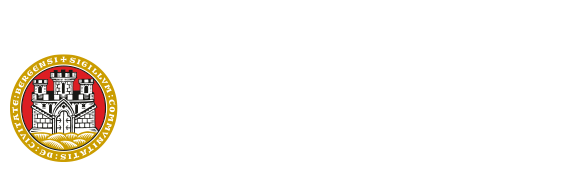 Opptrettelse av sluttdokumentasjon
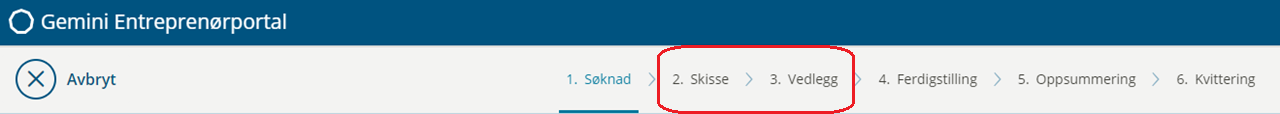 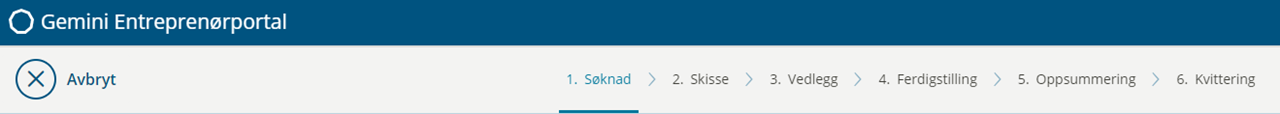 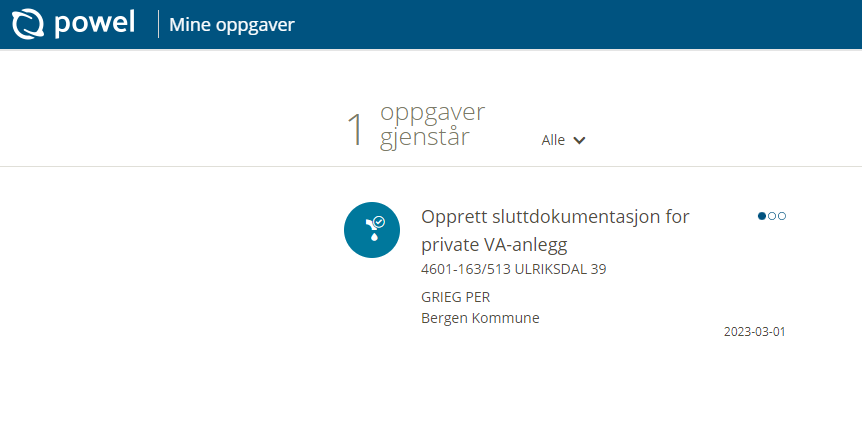 Arbeid med sluttdokumentasjon kan utføres kontinuerlig under prosjektet.
Det er viktig at alle vesentlige detaljer kommer med slik at skisser blir så riktige som mulig.
Et bilde forteller mer en tusen ord.
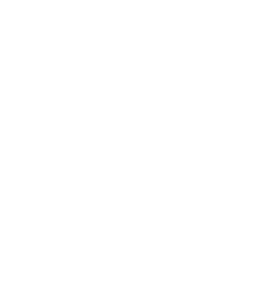 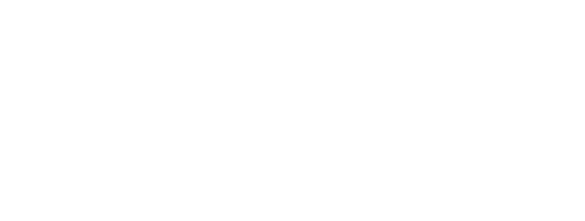 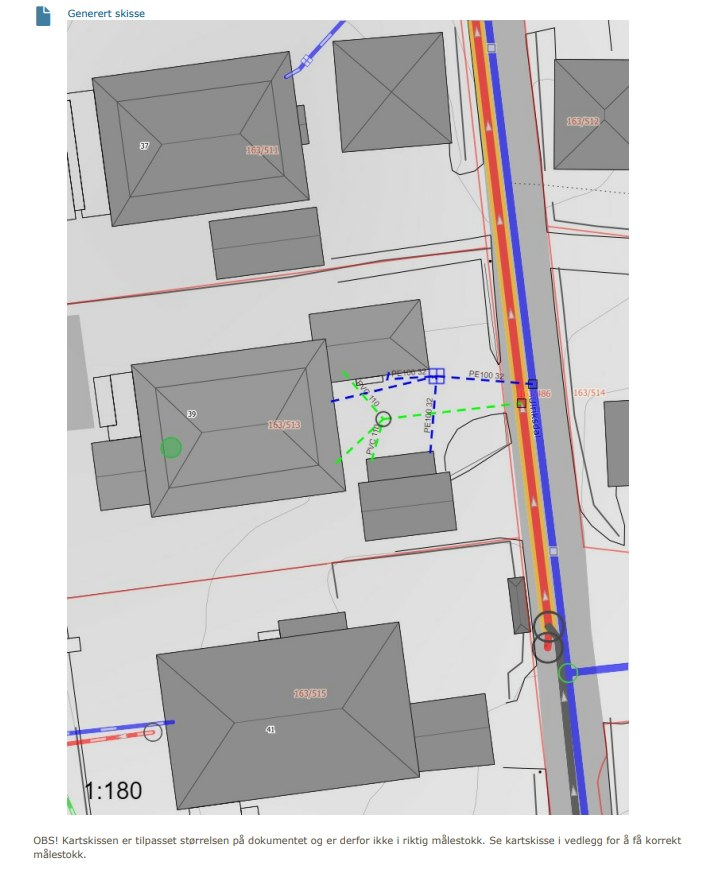 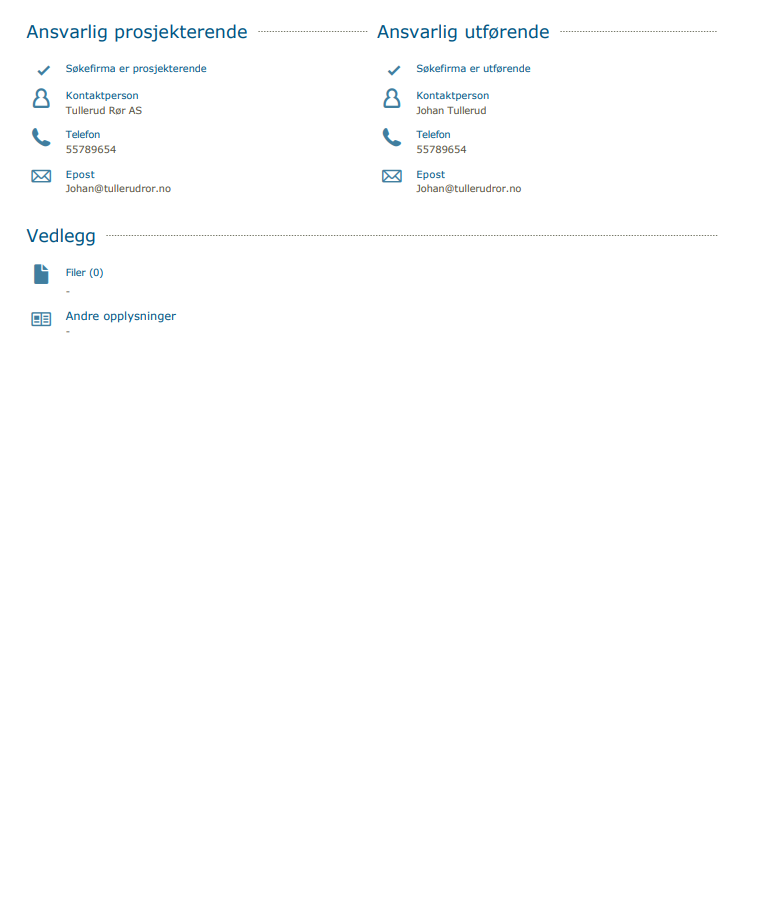 Fiktivt prosjekt.
Demonstrasjon av skisse.
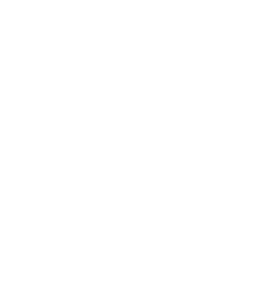 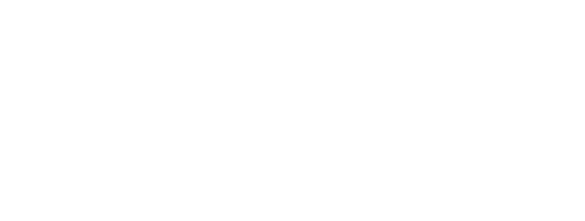 2. Skisse
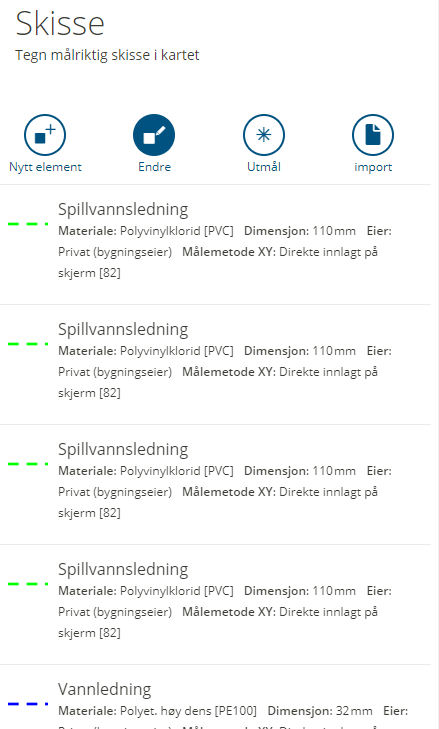 Velg objekt som skal tegnes inn i skissen slik
      den er bygget.
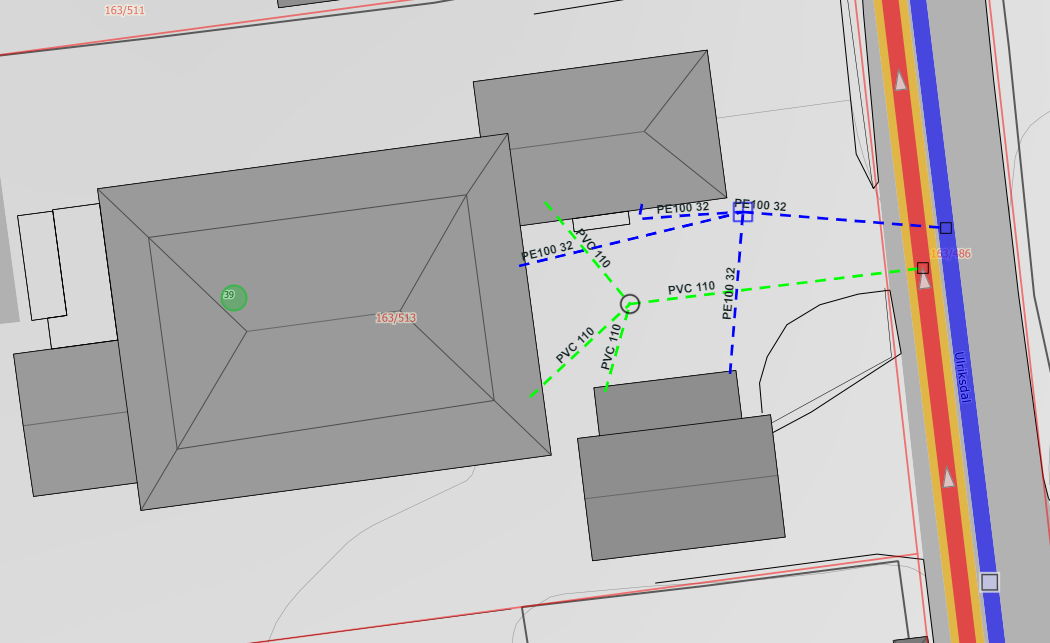 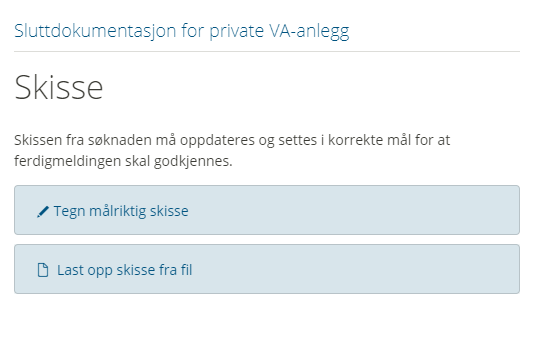 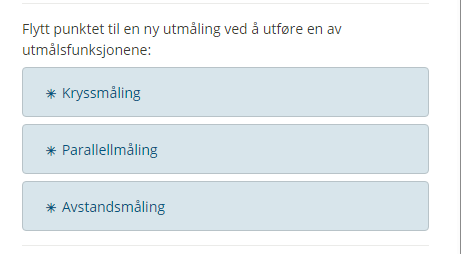 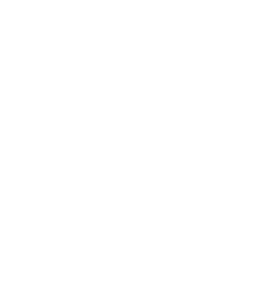 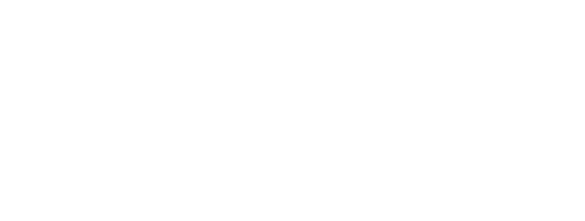 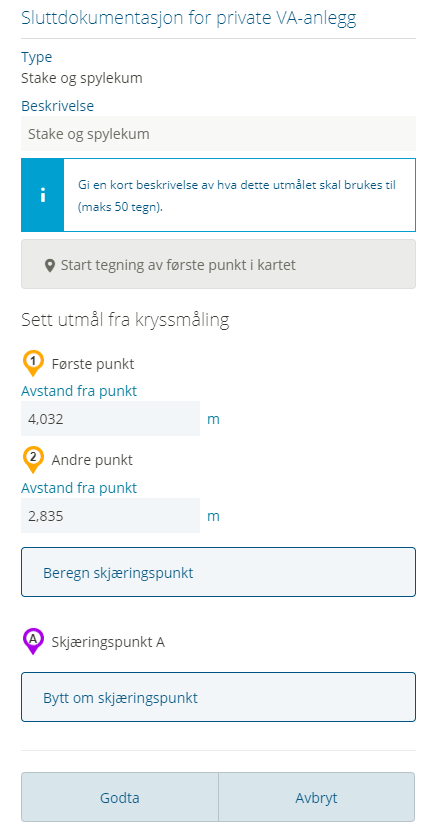 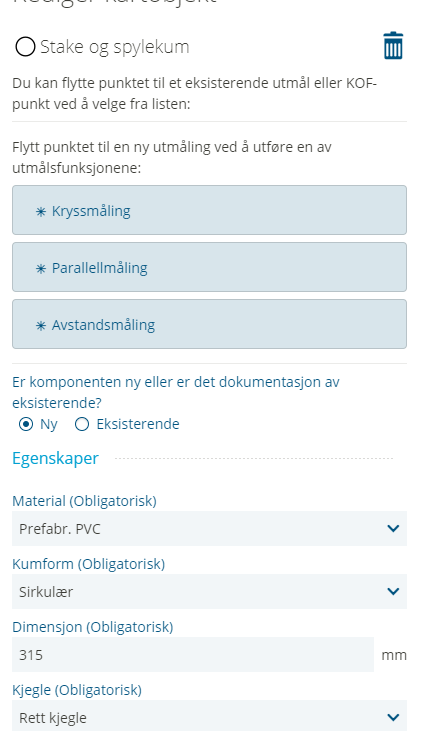 Kryssmålinger
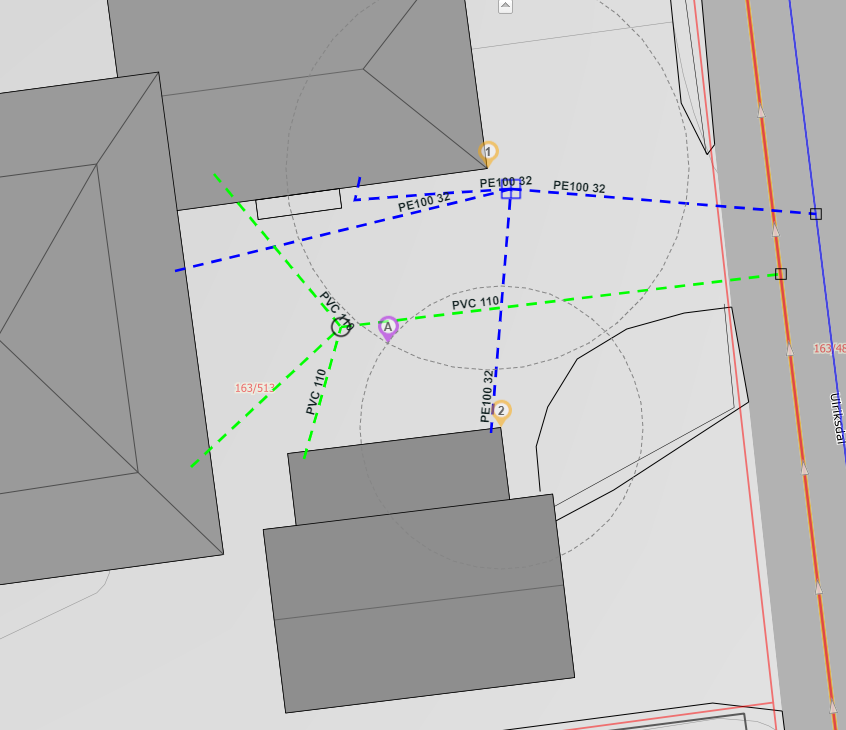 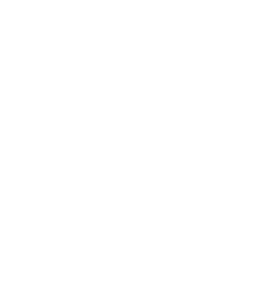 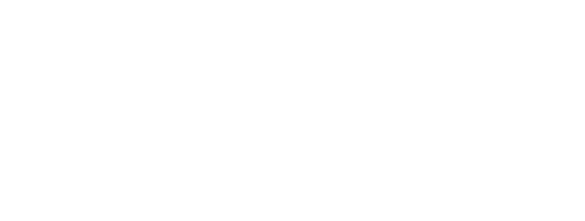 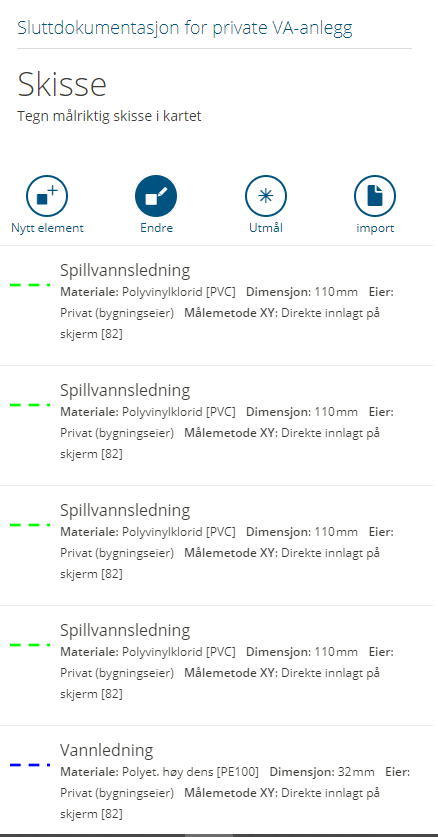 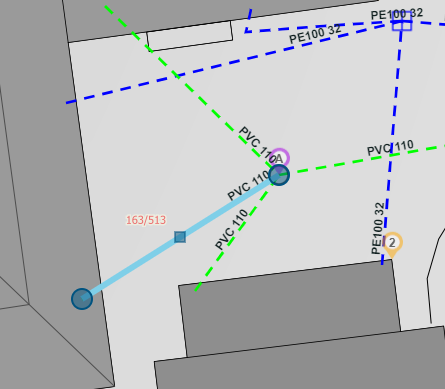 Flytting av ledninger etter at punkter har blitt målsatt.
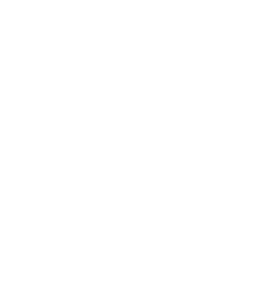 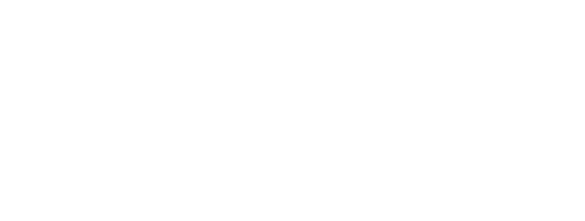 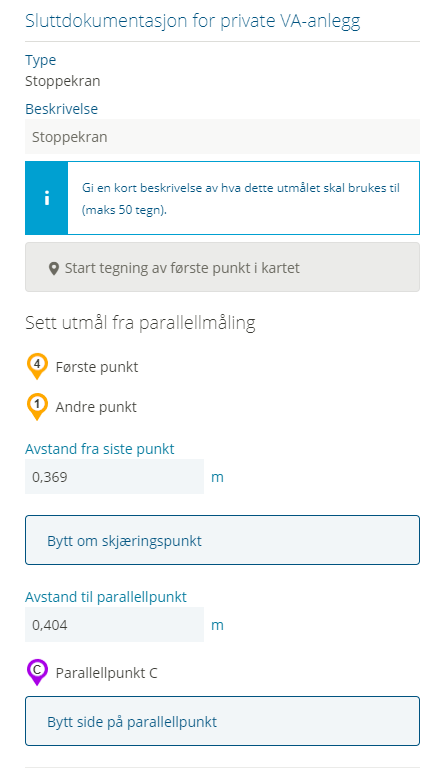 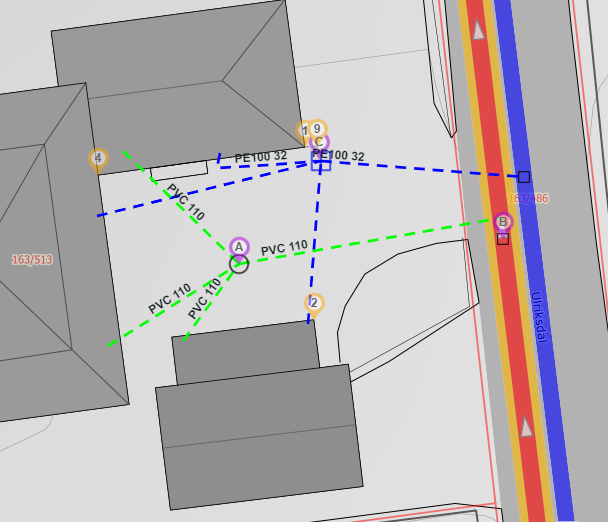 Parallellmålinger
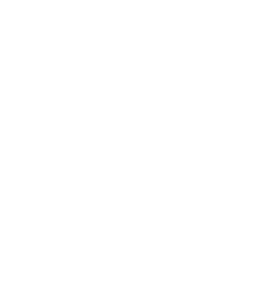 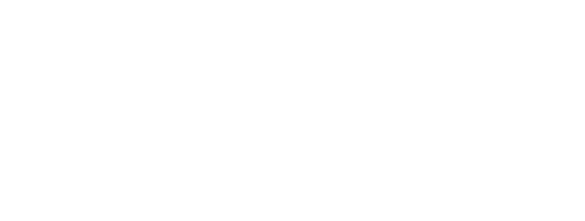 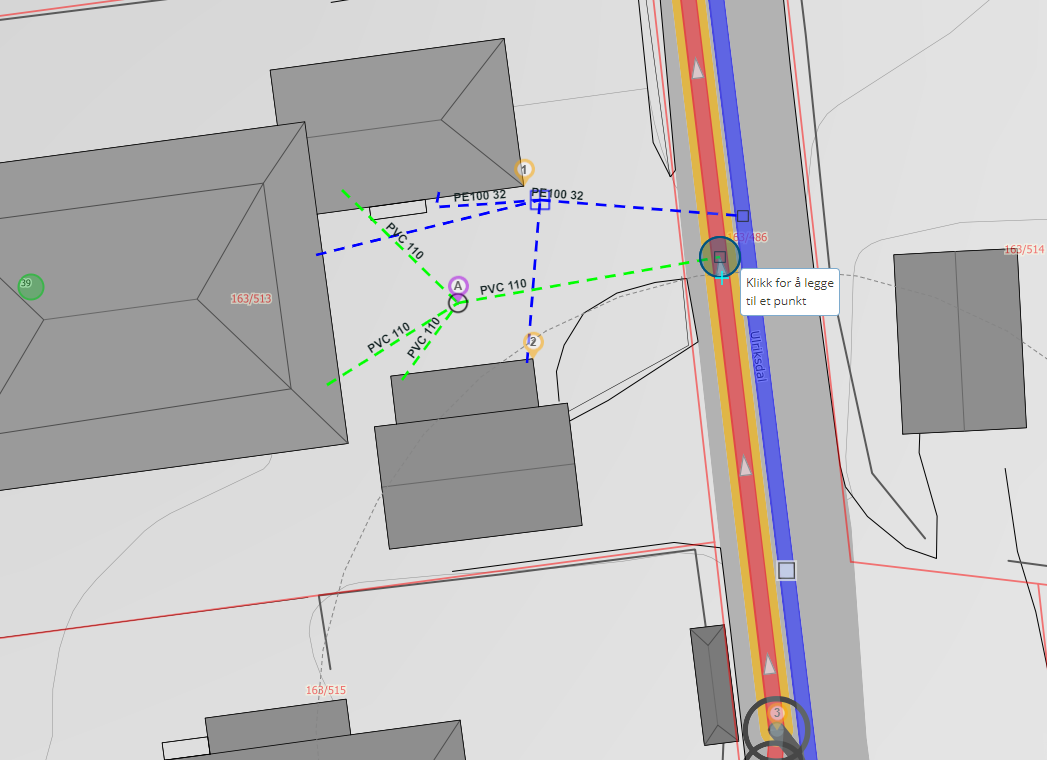 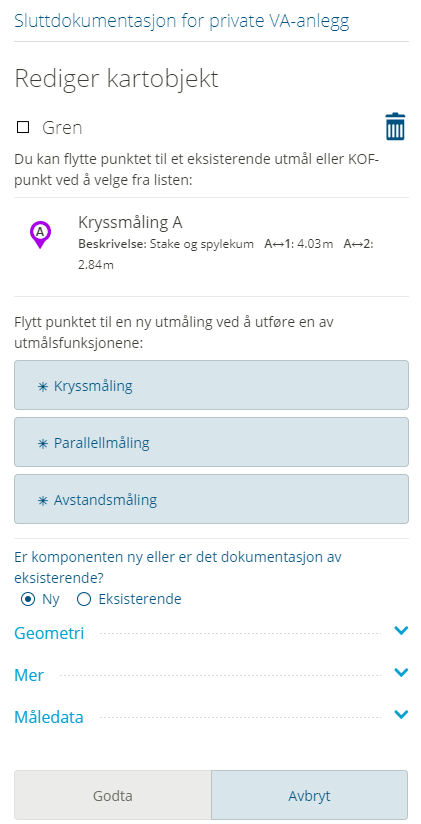 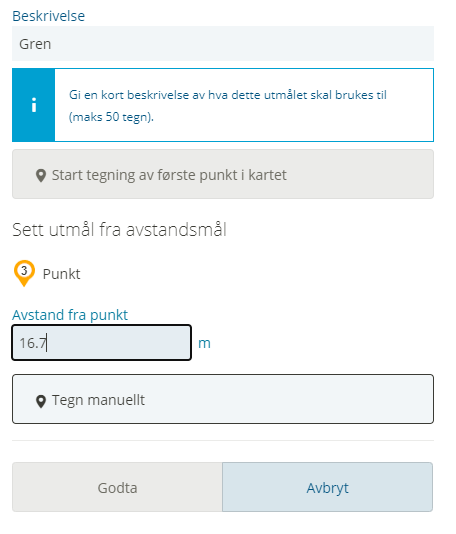 Avstandsmålinger
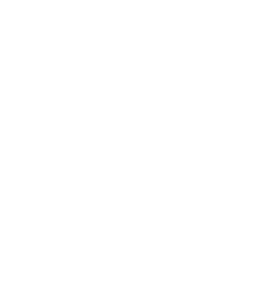 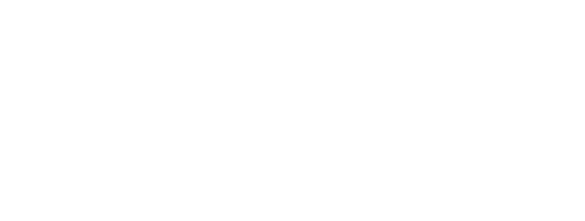 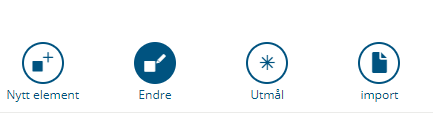 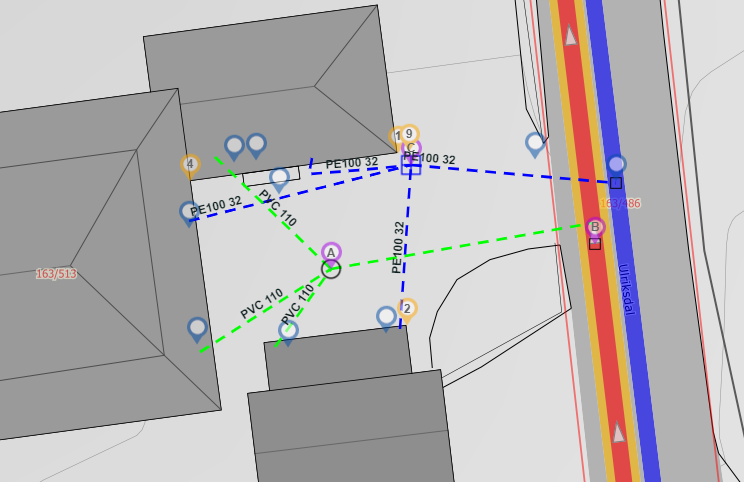 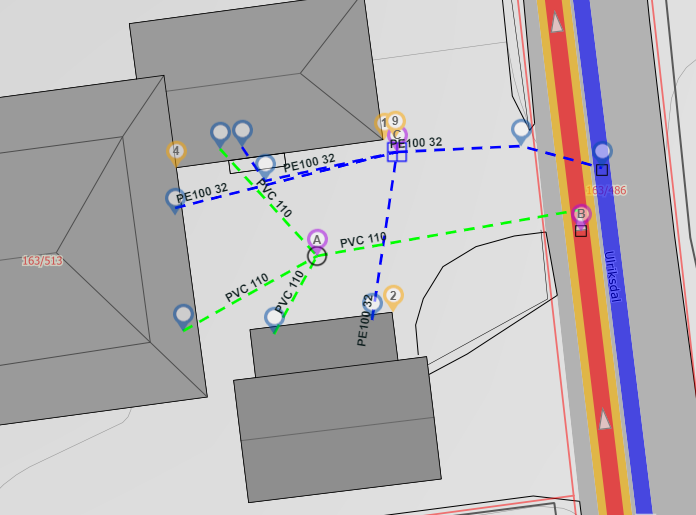 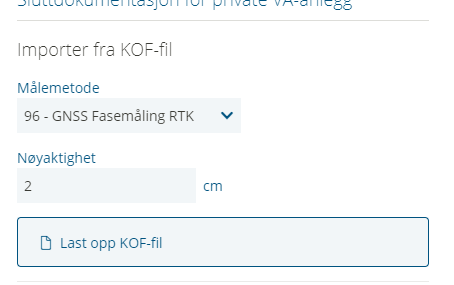 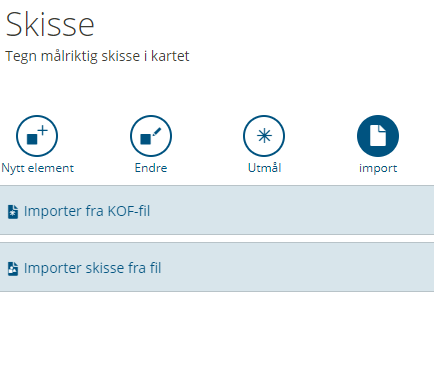 Import av kof-fil til skisse.
Punkt og ledninger kan flyttes for å enkelt å samstemme med målte punkt.
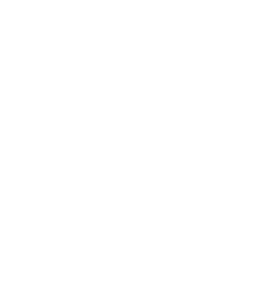 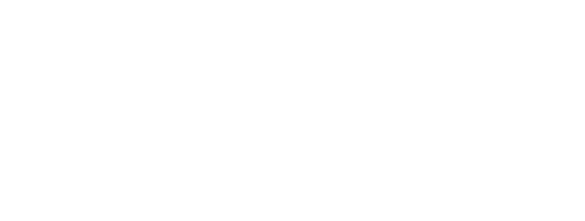 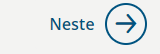 Avslutting av skissen.
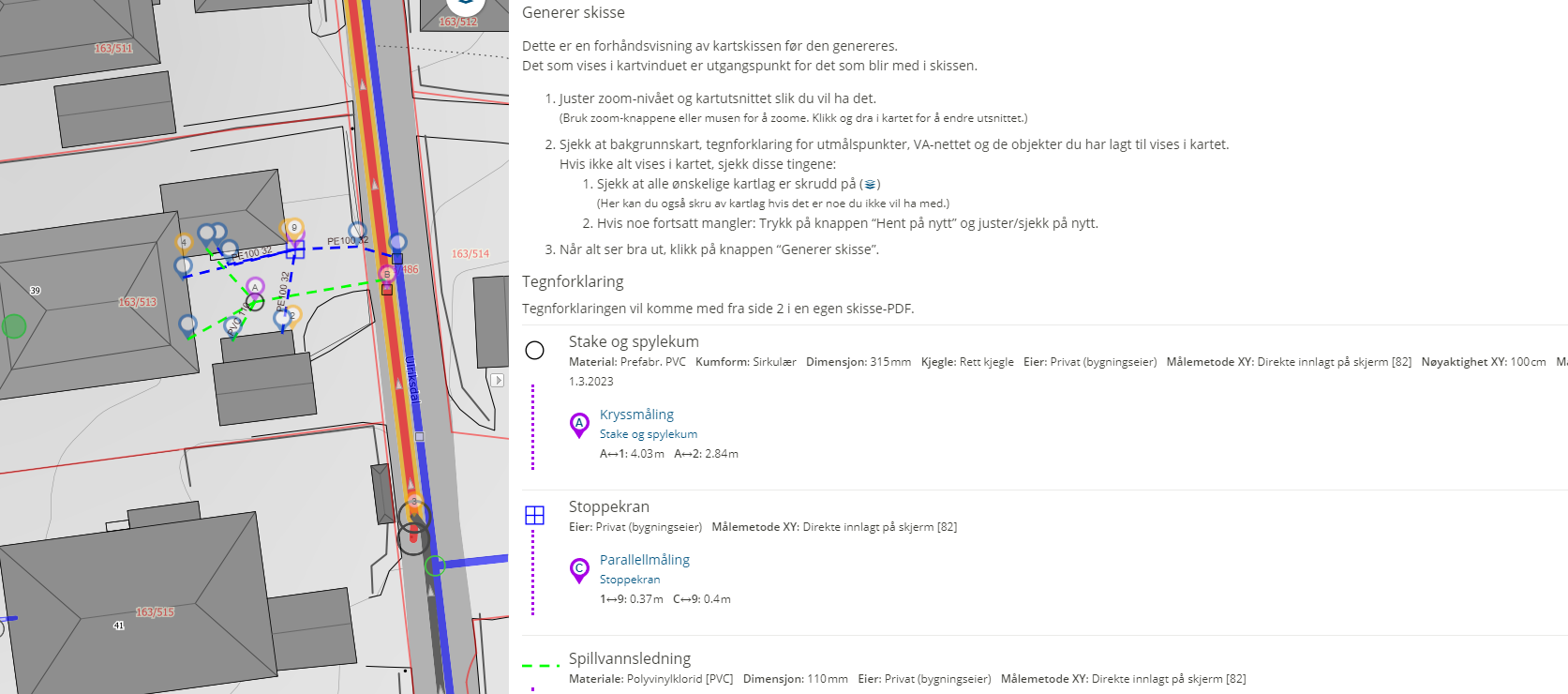 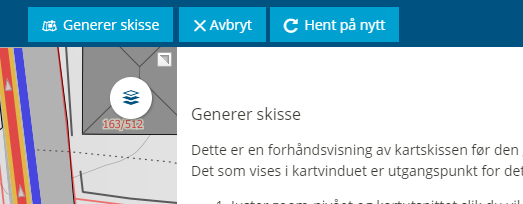 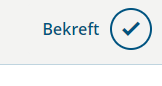 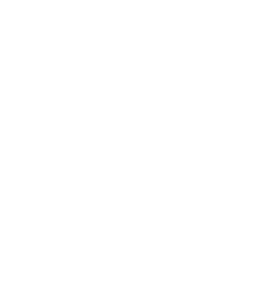 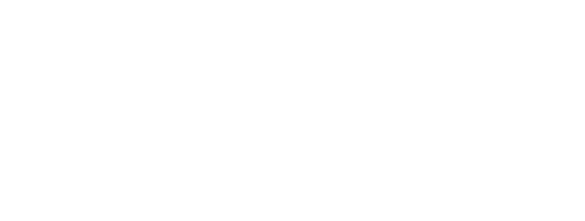 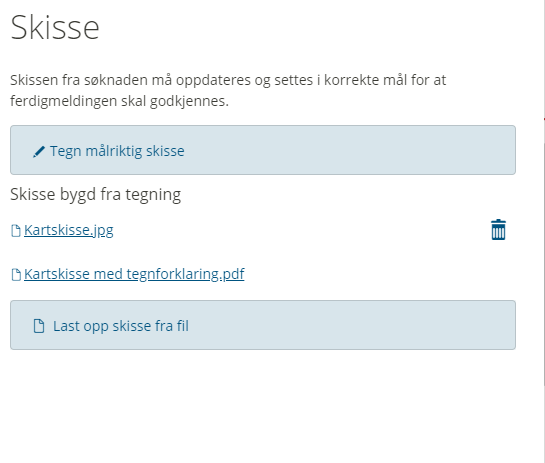 Oppmålingsfiler og egenprodusert skisse kan legges ved saken.
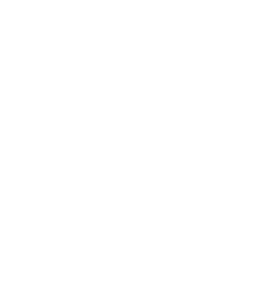 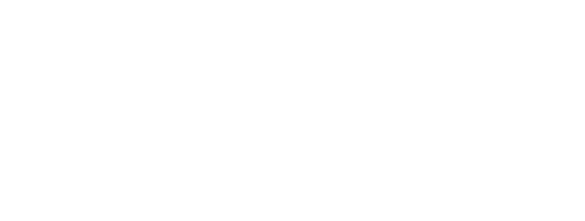 3. Vedlegg
Her kan bilder og andre relevante filer lastes opp.
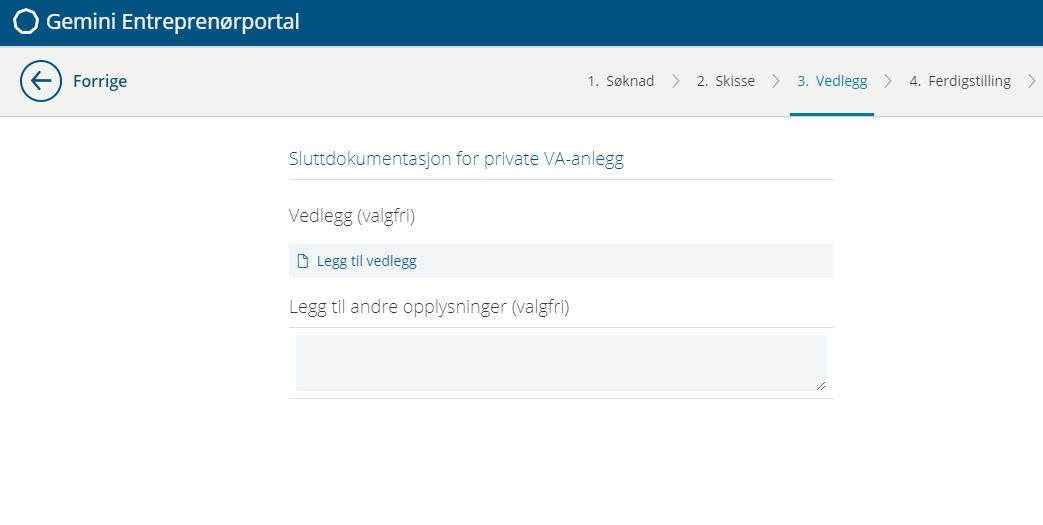 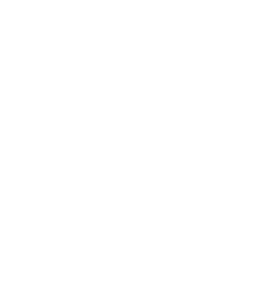 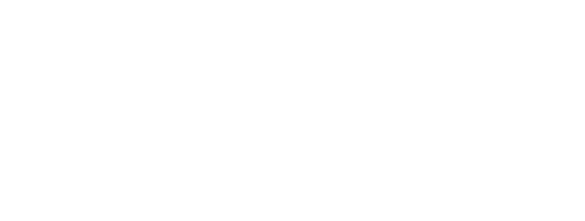 Takk for oppmerksomheten!
–  RENT VANN TIL FOLK OG FJORD  –
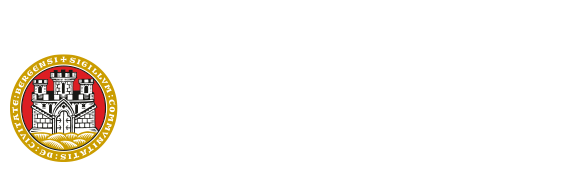